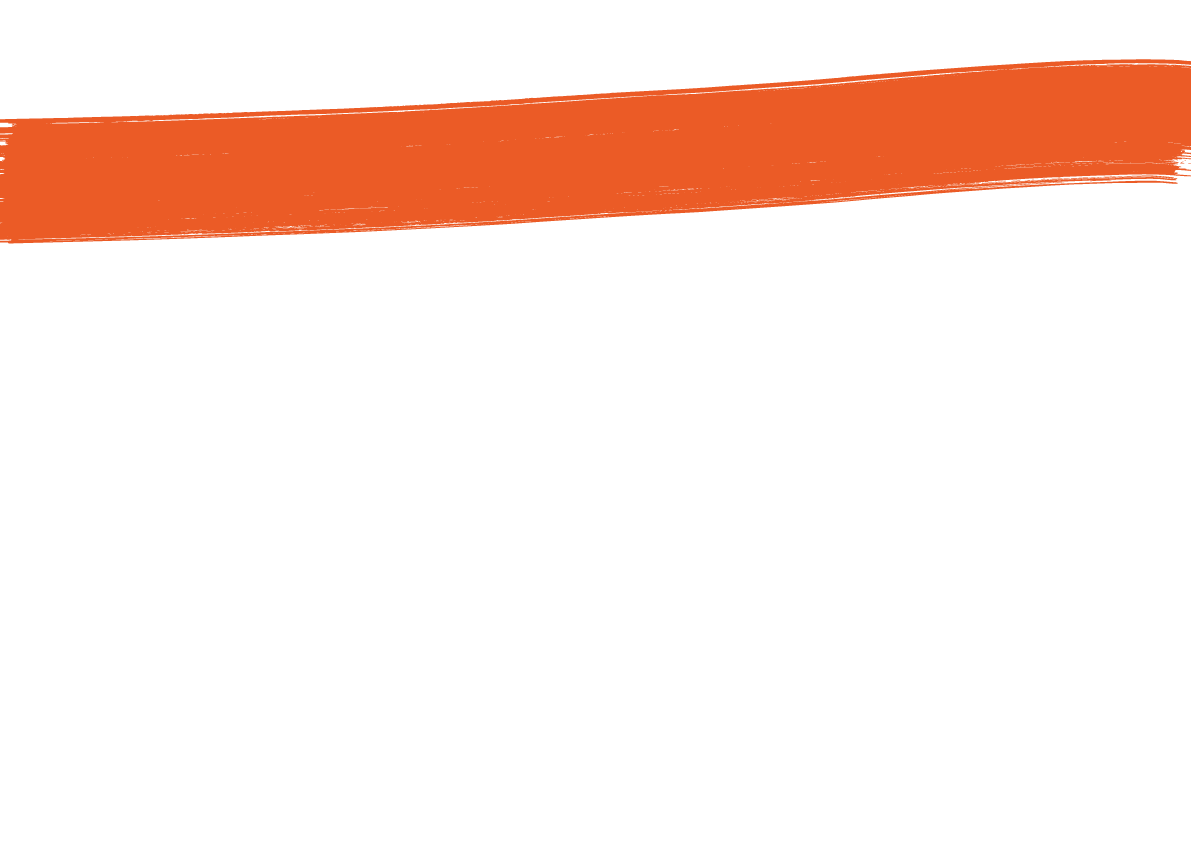 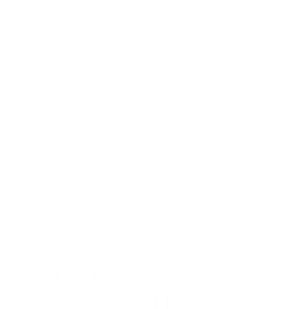 Nom du groupe
Vous invitent pour la Nuit de la belle étoile
Rejoignez-nous pour …
Le [jour] [n°] [mois] de [heure] à [heure] à [lieu]
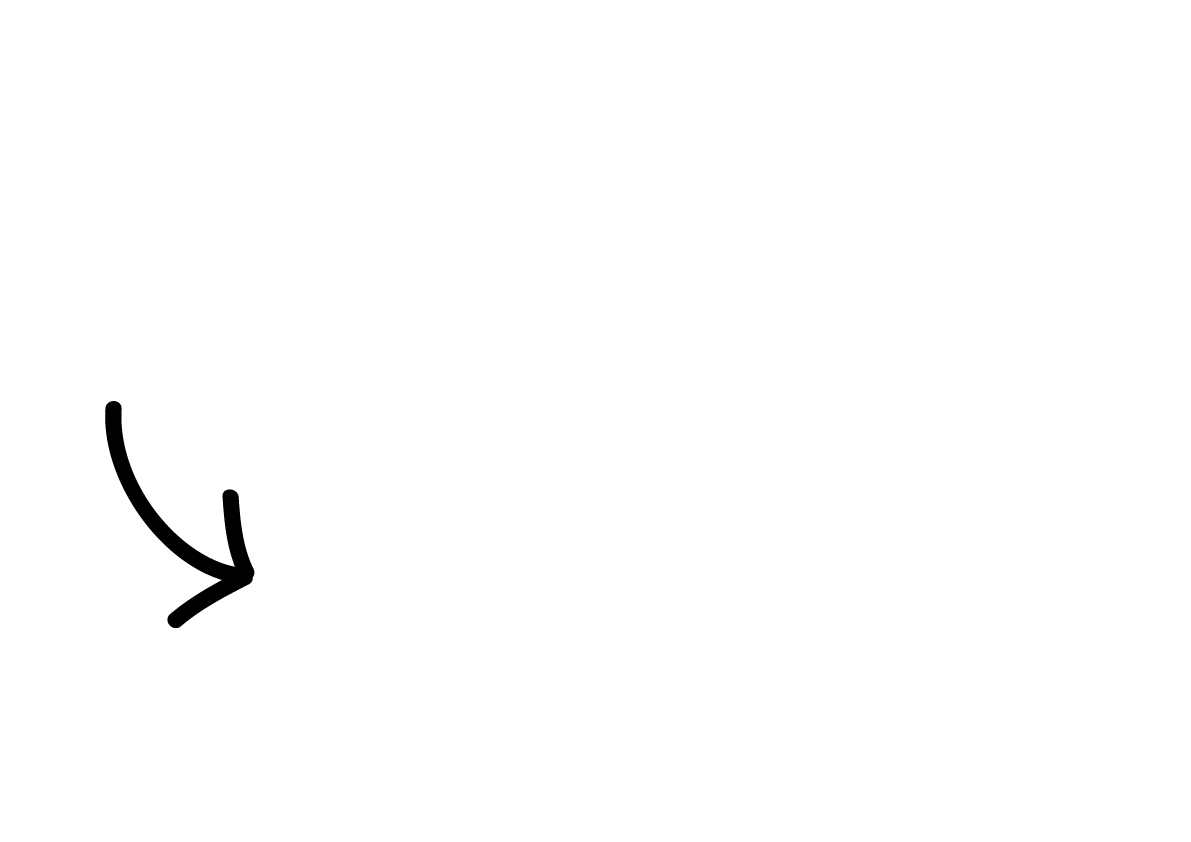 Contact : [adresse mail et/ou tel]
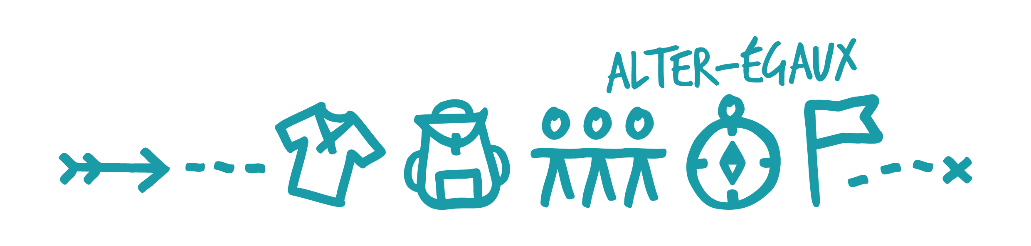 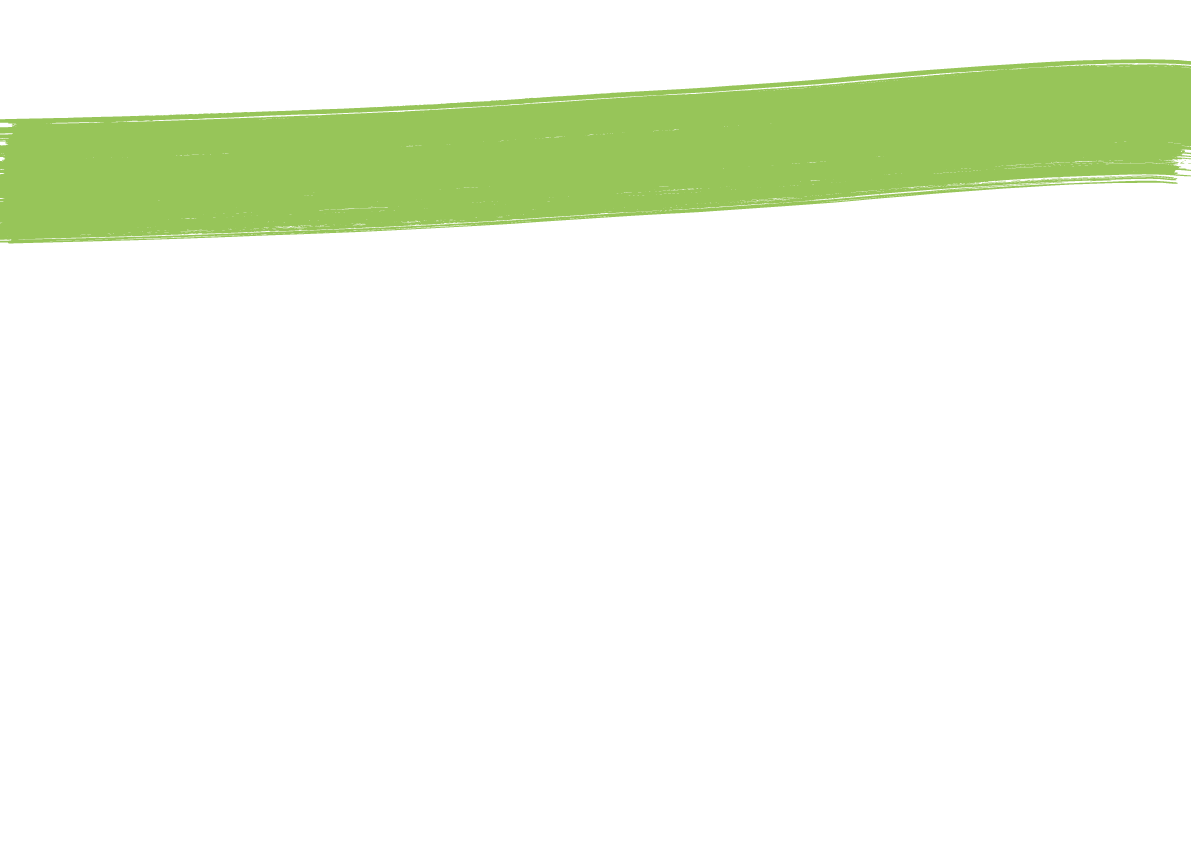 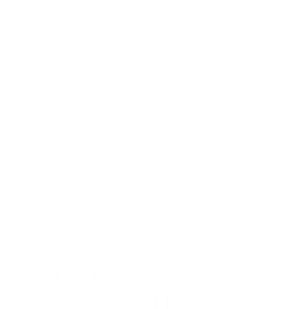 Le groupe …
Vous invitent pour la Nuit de la belle étoile
Rejoignez-nous pour …
Le [jour] [n°] [mois] de [heure] à [heure] à [lieu]
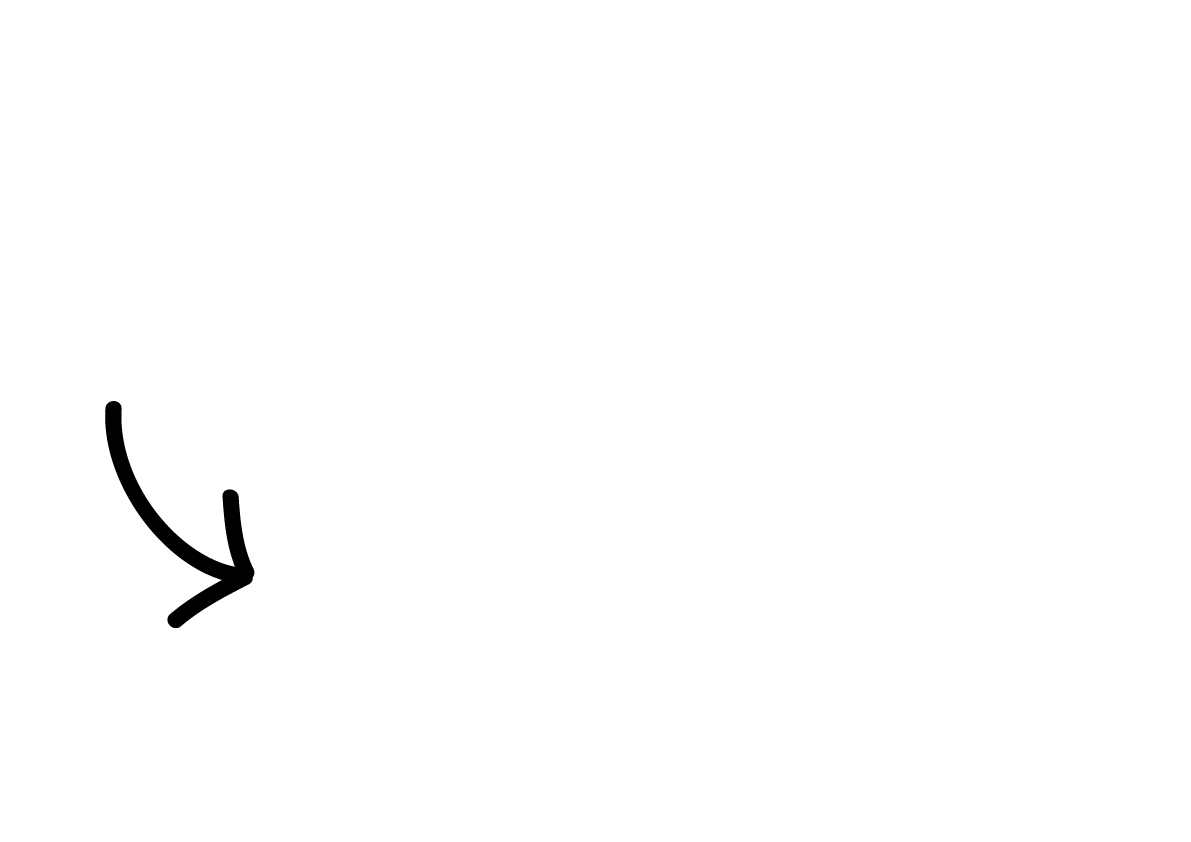 Contact : [adresse mail et ou tel]
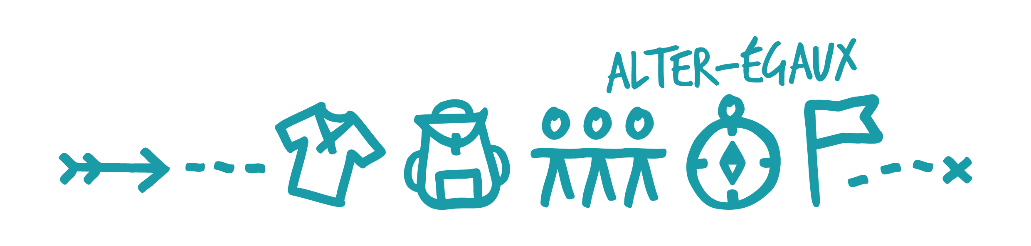 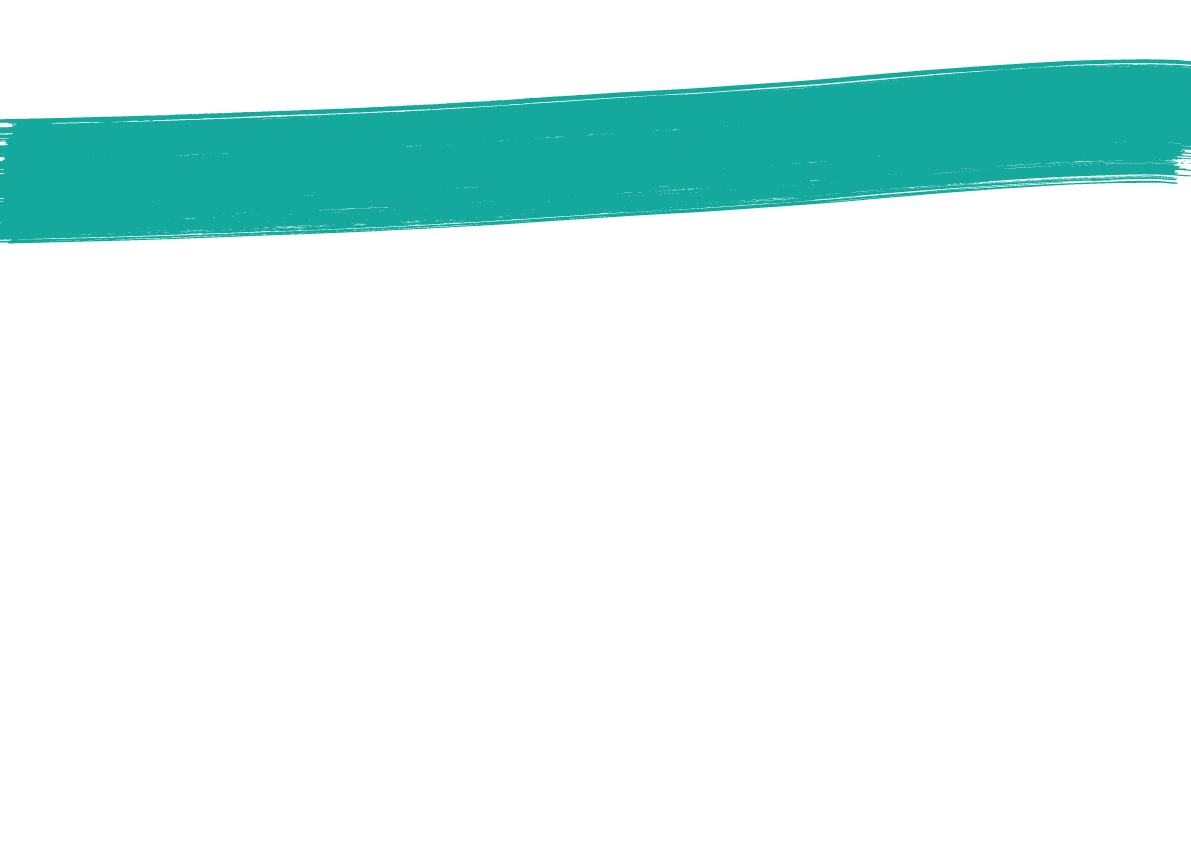 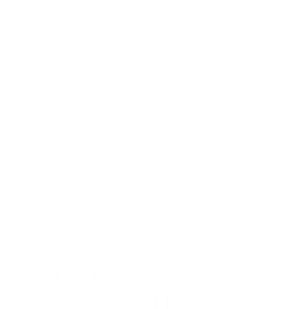 Les éclés de …
Vous invitent pour la Nuit de la belle étoile
Rejoignez nous pour…
Le [jour] [n°] [mois] de [heure] à [heure] à [lieu]
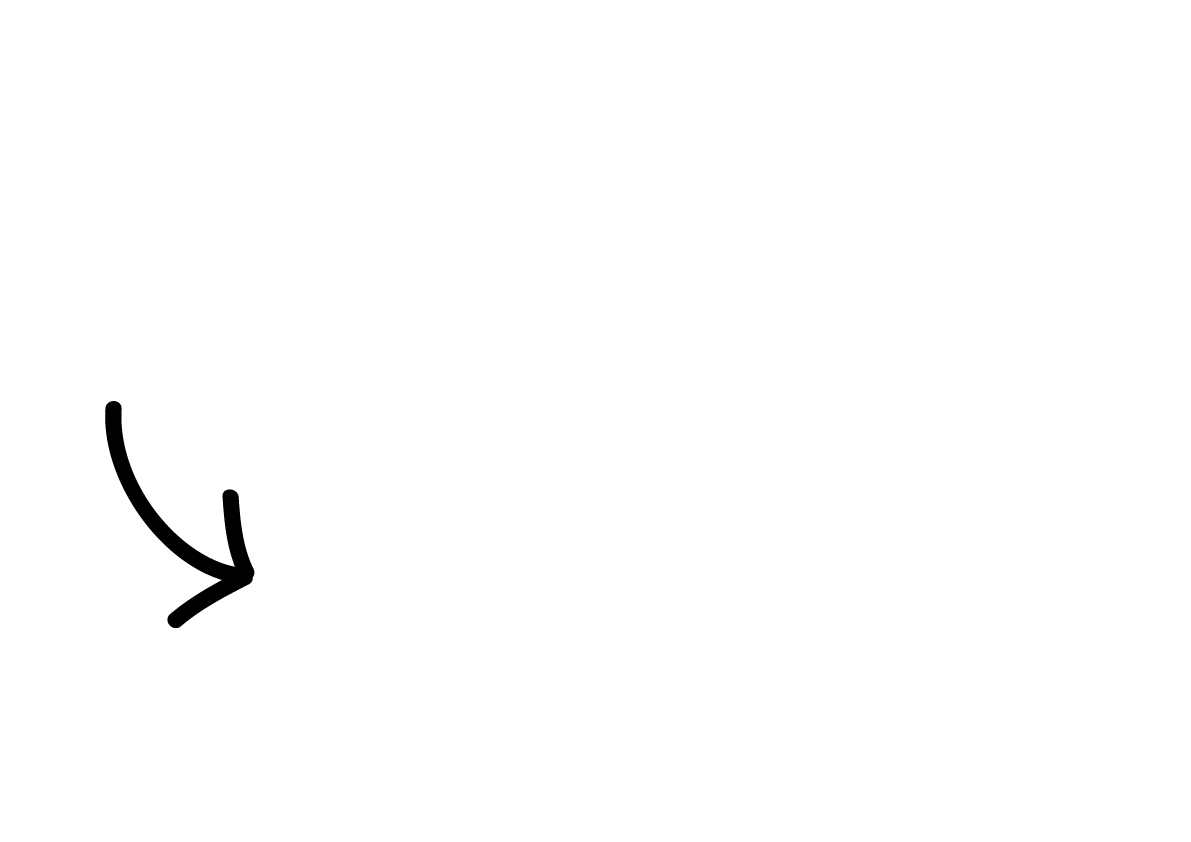 Contact : [adresse mail et ou tel]
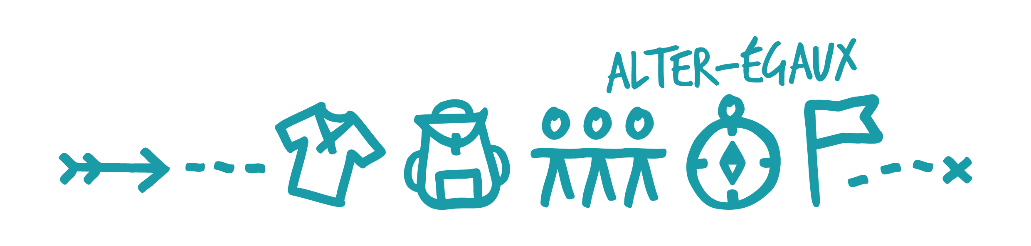